صيغ المبالغة
مقرّر 
عرب 102
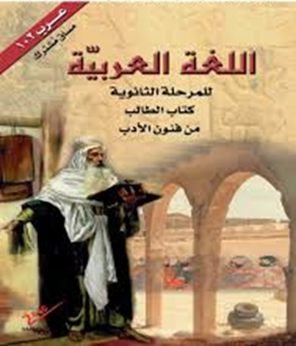 الصفّ الأوّل الثانوي
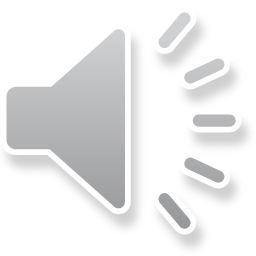 النشاط الاستهلالي
أكمل التعليق على كلّ صورة ممّا يأتي بإضافة مشتقّ مناسب من الأفعال المصاحبة
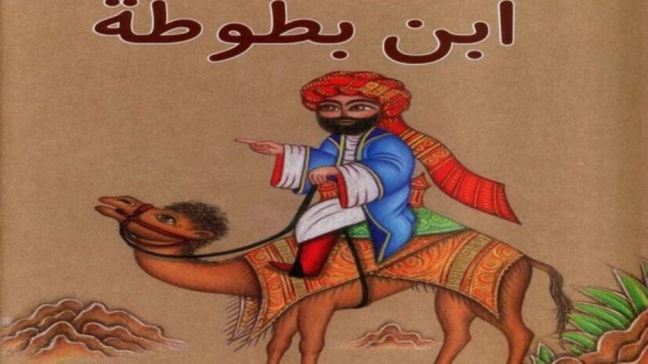 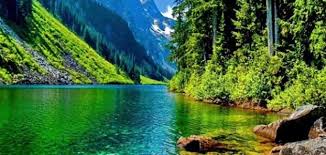 كان ابن بطوطة ........  مشهورًا
الجمل حيوان .........
جمال الطبيعة .........
صَـبورٌ
رَحّـالَةً
فَـتّـانٌ
صَـبـرَ
فَـتَـنَ
رَحَــلَ
الإجابة
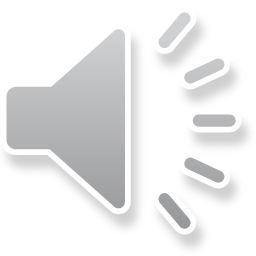 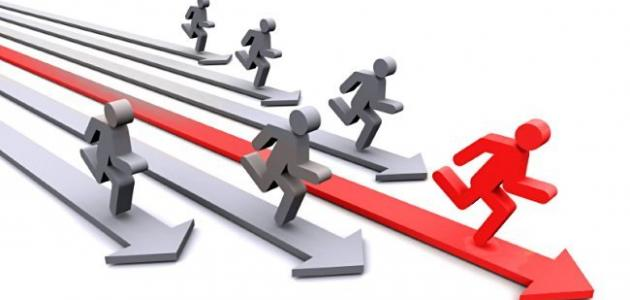 أهداف الدرس
أن يتعرّف الطالب صيغ المبالغة ودلالتها
أن يحدّد أشهر أوزانها
أن يوظّفها في تواصله توظيفًا سليمًا
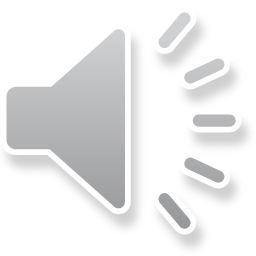 مقدّمة الدرس
الصفة المشبّهة
اسم الفاعل
المُـشـتَـقّــات
اسم التفضيل
اسم المفعول
صيغ  المبالغة
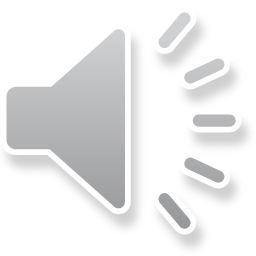 صيغ المبالغة: مفهومها ودلالتها
تــأمّــل
كان الرسولُ ﷺ قوّامًا صوّامًا
صَـوّام
قَـوّام
فَـعّــال
صـامَ
قــامَ
ثلاثي مجرّد
ثلاثي مجرّد
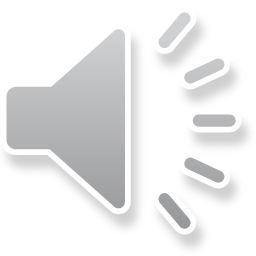 صيغ المبالغة: مفهومها ودلالتها
اسم فاعل
يدلّ على من قام بفعل القيام
قــائِم
قــامَ
اسم فاعل
يدلّ على من قام بفعل الصيام
صــائِم
صــامَ
لاحـــظ
يدلّ على من يُكثر من القيام
صيغة مبالغة
قوّام
قــامَ
يدلّ على من يُكثر من الصيام
صيغة مبالغة
صوّام
صــامَ
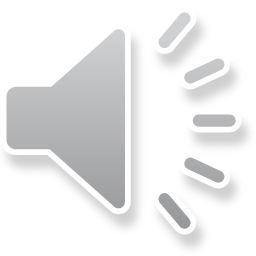 صيغ المبالغة: مفهومها ودلالتها
صيغة المبالغة مشتقّ يدلّ على من يقوم بالفعل الذي اشتُقّت منه بكثرة، أو يتّصف به اتّصافًا شديدًا، نحو:
         غَفّارٌ ــ رزّاقٌ ــ عَـلـيـمٌ ــ صَـبـورٌ...
نستنتج أنّ
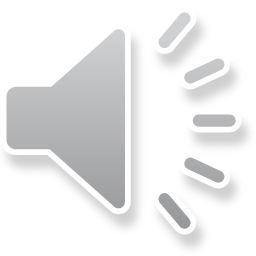 نشاط تقويمي
استخرج من الفقرة الآتية صيغ المبالغة واذكر الأفعال التي اشتُقّت منها:
كان جارنا رجلًا مِعْطاءً، ما صادفَ فقيرًا أو مُحتاجًا إلّا أغْدقَ عليه وكفاه مؤونتَه. وكان إلى ذلك مشّاءً في الخير، كتومًا للسرِّ، صبورًا عند الشدّة، شكورًا عند الرخاء، يتقبّلُ قضاءَ الله بوجه باسمٍ ونفسٍ راضيةٍ.
الإجابة
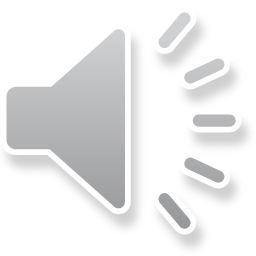 اشتقاق الصفة المشبّهة
ت
كان جارنا رجلًا مِعْطاءً، ما صادفَ فقيرًا أو مُحتاجًا إلّا أغْدقَ عليه وكفاه مؤونتَه. وكان إلى ذلك مشّاءً في الخير، كتومًا للسرِّ، صبورًا عند الشدّة، شكورًا عند الرخاء، يتقبّلُ قضاءَ الله بوجه باسمٍ ونفسٍ راضيةٍ.
للمتابعة
اشتقاق صيغ المبالغة
حدّد وزن كلّ صيغة مبالغة ممّا يأتي
فَـعّـالٌ
فِـعّـيـلٌ
فَـعـولٌ
مِفْـعـالٌ
فَـعـيلٌ
الإجابة
فَـعّـالَـةٌ
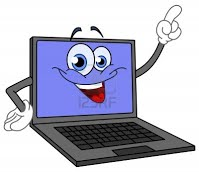 صيغ المبالغة: مفهومها ودلالتها
ــ صيغة المبالغة سماعيّة، تُشتقّ غالبا من الفعل الثلاثيّ المجرّد على أوزان مختلفة، أشهرها:
         فَـعّـال ــ فَـعـيل ــ مِـفـعال ــ فِـعّـيل ــ فَـعّـالَة.
ــ بعض صيغ المبالغة اشتُقّت من أفعال ثلاثيّة مزيدة خلافًا للقاعدة، مثل: مِـعْطاء (من أعطى) و نذير (من أنْذَرَ).
نستنتج أنّ
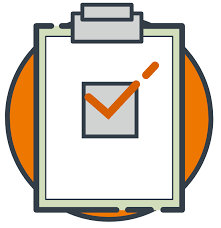 نشاط تقويمي
صُغ من كلّ فعل من الأفعال الآتية صيغة مبالغة مستعملة له واضبطها بالشكل ضبطًا تامًّا:
حَـمَـلَ
حَـمّـالٌ
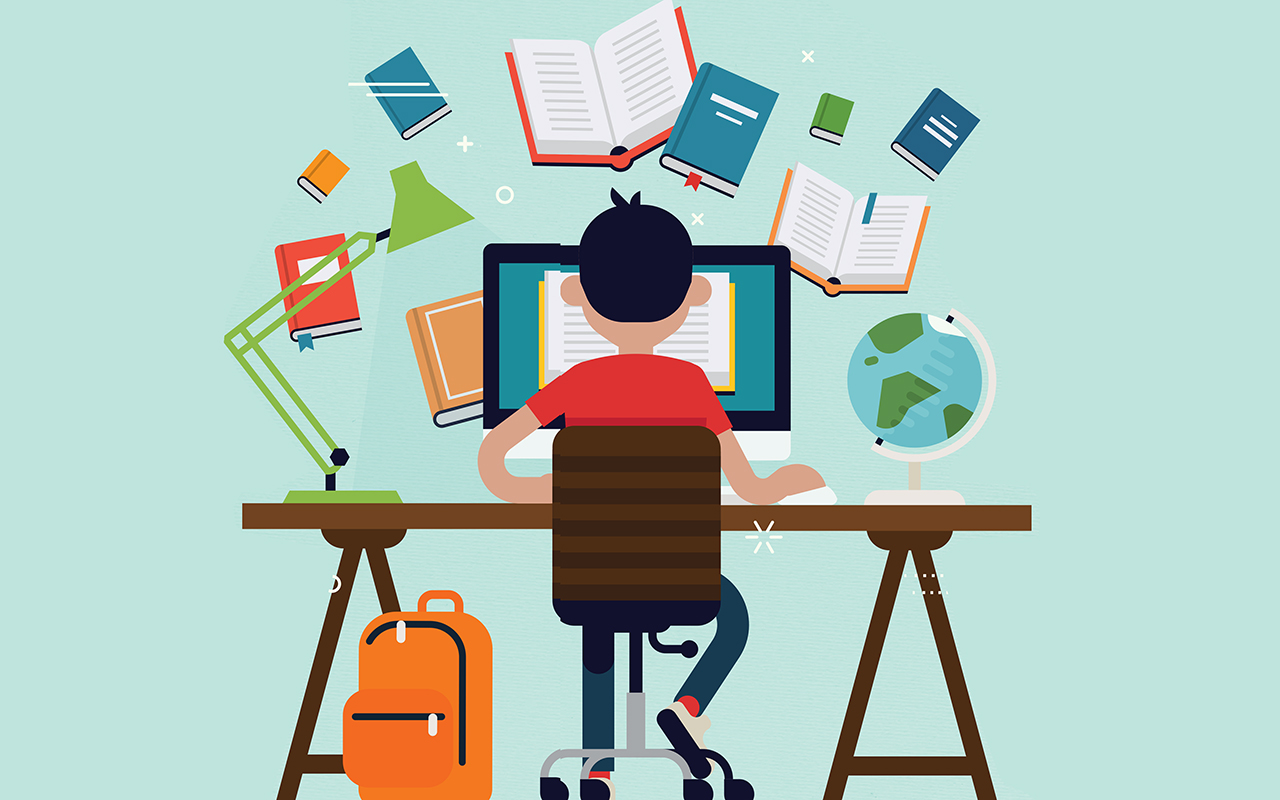 سَـمـيـعٌ
سَـمِـعَ
فَـتّـاكٌ
فَـتَـكَ
رَحّـالَةٌ
رَحَــلَ
صَـبـورٌ
صَـبـرَ
الإجابة
صِـدّيـقٌ
صَـدَقَ
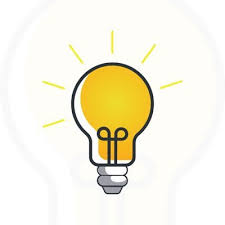 إضاءة
غَـفّـارٌ
غَــفَــرَ
غَـفـورٌ
يمكن أن يكون للفعل الواحد أكثر من صيغة مبالغة، والمرجع في ذلك هو الاستعمال.
عَـلـيـمٌ
عـَـلِــمَ
عَـلّامٌ
عَـلّامـةٌ
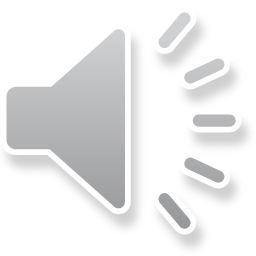 التقويم الختاميّ
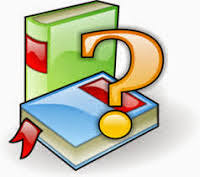 عوّض فيما يأتي اسم الفاعل بصيغة مبالغة مشتقّة من نفس الفعل:
الرجلُ  الصادقُ  محبوب من الناس.
 الرسائلُ   حاملة  أخبار.
 أفلحَ  التائبون. 
 إنّ الله هو  الواهب عبادَه الرزقَ.
 كُن  كاتمًا   لأسرار أخيك.
الصدوقُ
حـمّـالةُ
التوّابون.
الوهّابُ
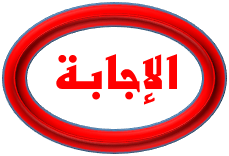 كتومًا
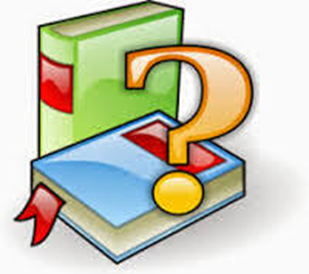 التقويم الختاميّ
ضع مكان النقاط صيغة مبالغة مناسبة مشتقّة من الفعل الموضوع بين قوسين:
أخلِص في عملكَ، وثِق في قُدراتِك، ولا تهتمّ بما يقوله الحاقدون أو الــ............. (مدَحَ). وكُن ........... (أقْدَمَ) عند الصعاب، .........  (صبر) عند الشدائد، .......... (شكرَ) عند الرخاء، ساعيًا إلى مرضاة الله الـ ............. (سَمِعَ) ............. (عـلِـمَ).
المَدّاحونَ
شَـكورًا
صَـبـورًا
مِـقْـدامًـا
السـمـيـعِ
العَـلـيـم
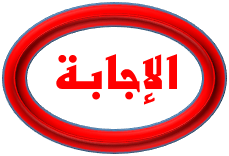 شُكرًا لتِفَاعُـلـِك
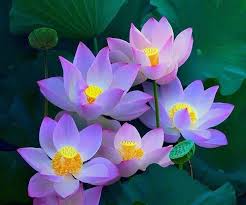 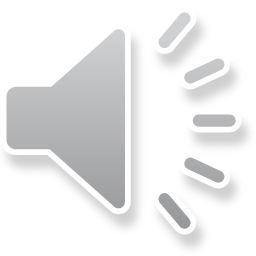